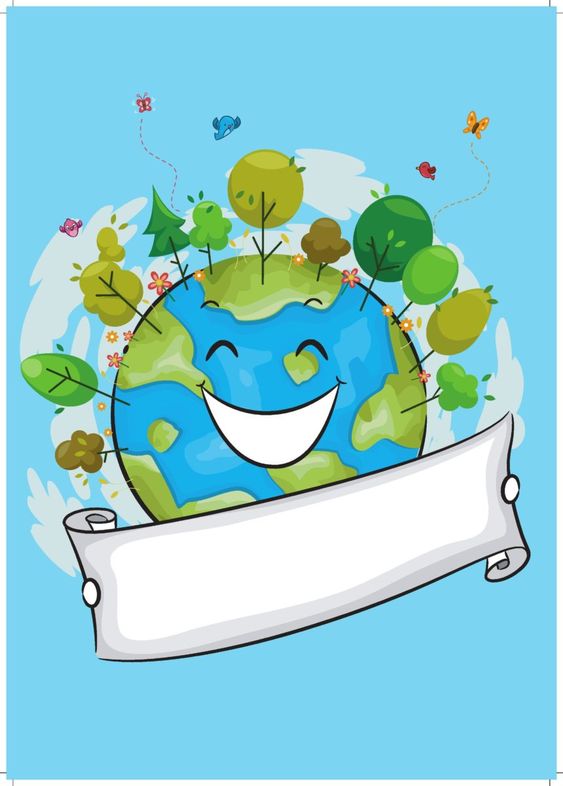 6ο ΝΗΠΙΑΓΩΓΕΙΟΚΑΛΑΜΑΡΙΑΣ2ο τμήμα
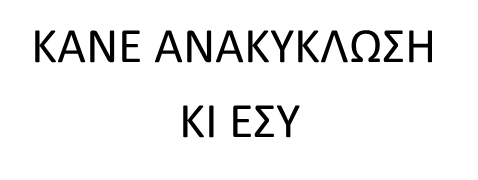 σχ. έτος 2022-23